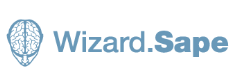 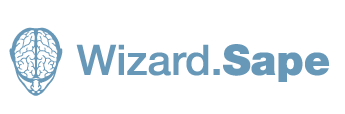 6 месяцев с Минусинском и как изменилось SEO в регионах
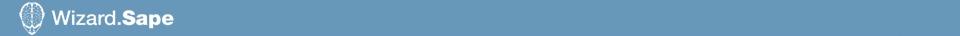 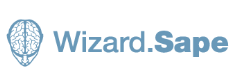 Кто мы
Wizard.Sape - cиcтема автоматизации поискового продвижения сайтов
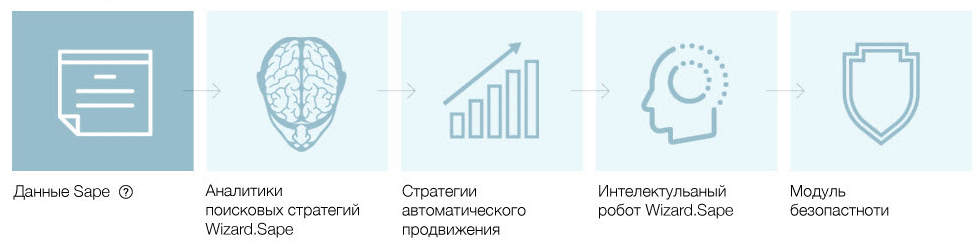 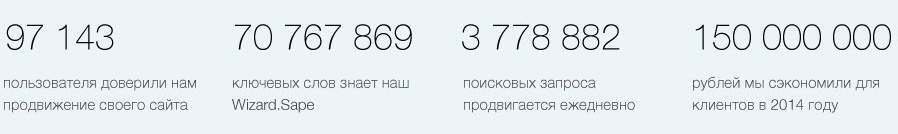 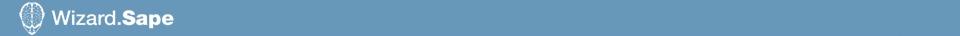 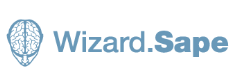 Минусинск
15 апреля 2015 года был анонсирован Минусинск
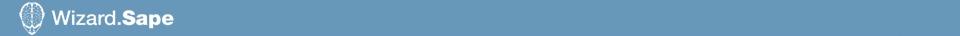 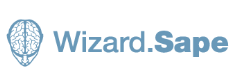 Минусинск
15 апреля 2015 года был анонсирован Минусинск
9000 сайтов получили предупреждение в webmaster.yandex.ru
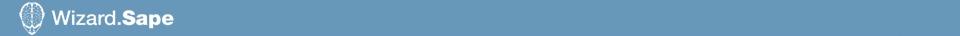 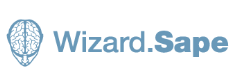 Минусинск
15 апреля 2015 года был анонсирован Минусинск
9000 сайтов получили предупреждение в webmaster.yandex.ru 
Дата релиза в поиске: 15 мая 2015
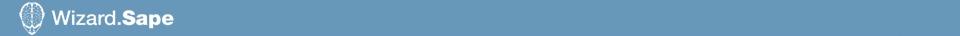 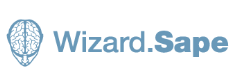 Минусинск
15 апреля 2015 года был анонсирован Минусинск
9000 сайтов получили предупреждение в webmaster.yandex.ru 
Дата релиза в поиске: 15 мая 2015 
Санкции:  за абсолютное и относительное количество SEO-ссылок
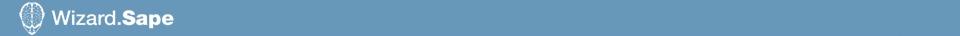 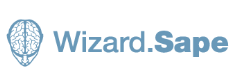 Минусинск
15 апреля 2015 года был анонсирован Минусинск
9000 сайтов получили предупреждение в webmaster.yandex.ru 
Дата релиза в поиске: 15 мая 2015 
Санкции:  за абсолютное и относительное количество SEO-ссылок
Как проявляется: понижение позиций по ВСЕМ запросам на 10 - 20 пунктов
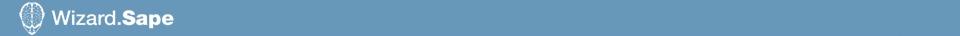 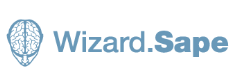 Статистика Wizard.Sape. 6 мес. с Минусинском
0,02% из сайтов Wizard.Sape в первой волне попали под санкции
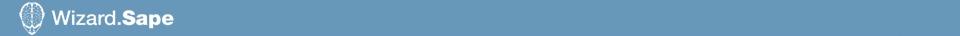 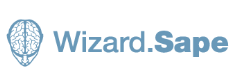 Статистика Wizard.Sape. 6 мес. с Минусинском
0,02% из сайтов Wizard.Sape в первой волне попали под санкции
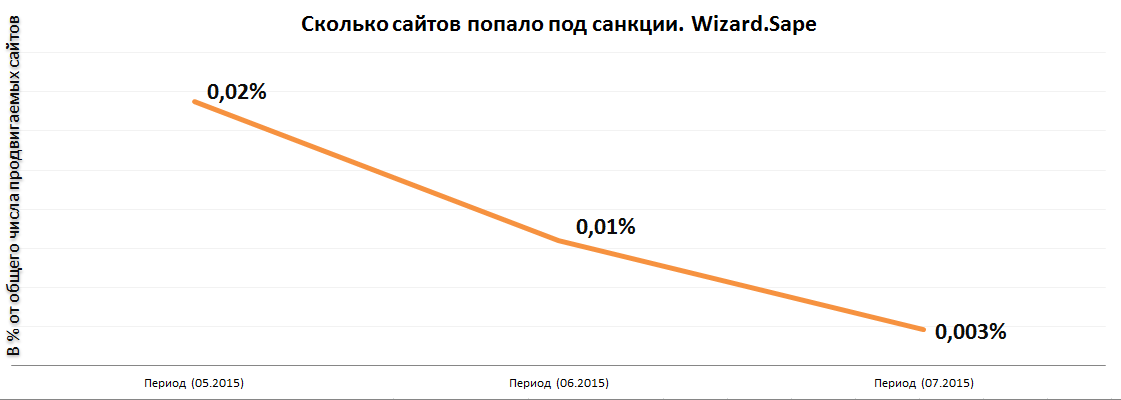 Каждая следующая волна Минусинска, «накрывала» все меньшее количество проектов в системе.
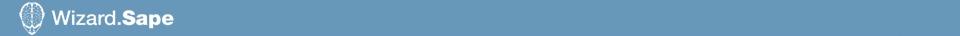 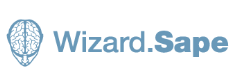 Статистика Wizard.Sape. 6 мес. с Минусинском
Ни один из сайтов, начавших продвижение 3-6 месяцев назад, не попал под Минусинск.
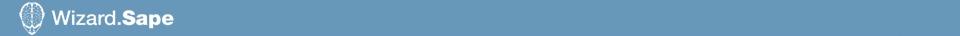 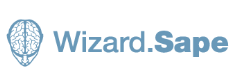 Статистика Wizard.Sape. 6 мес. с Минусинском
Казань
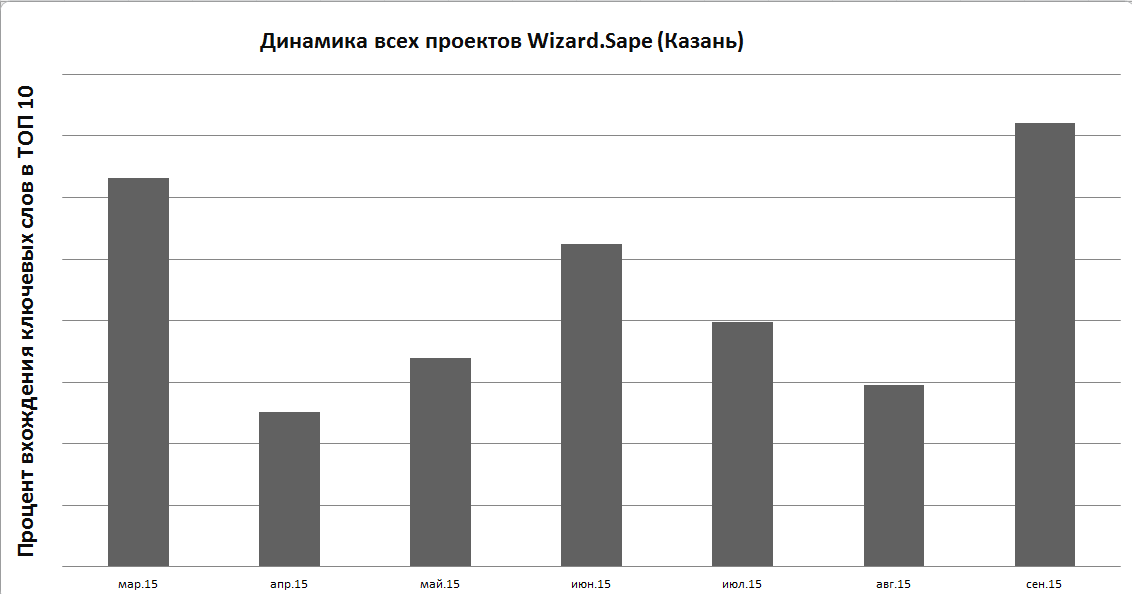 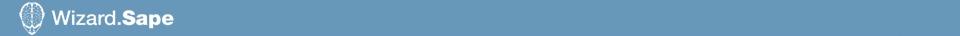 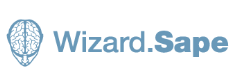 Статистика Wizard.Sape. 6 мес. с Минусинском
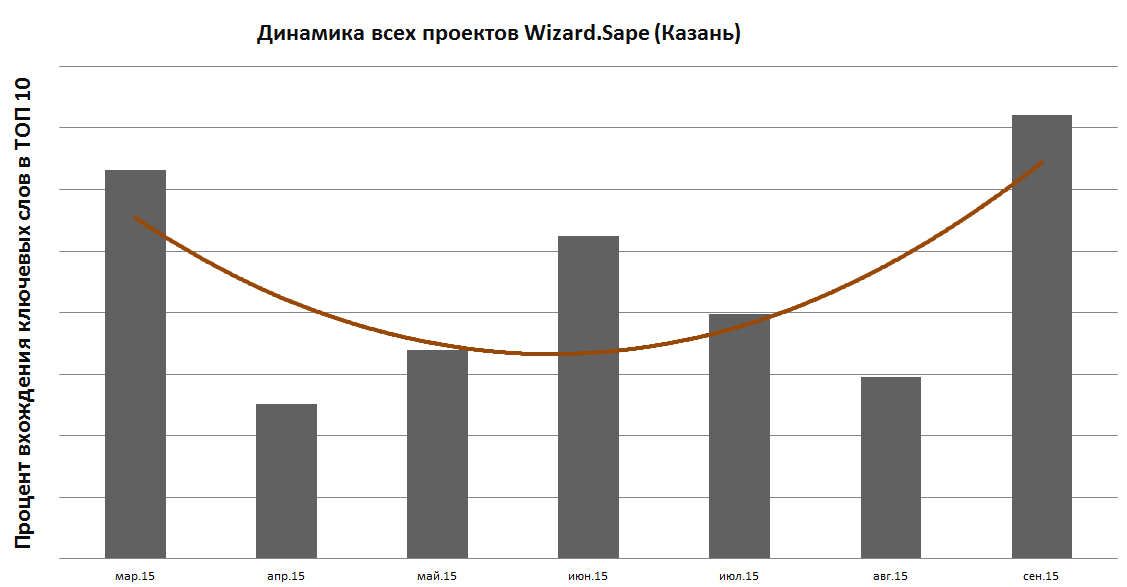 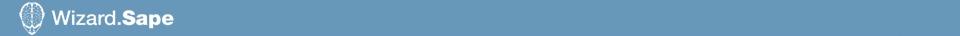 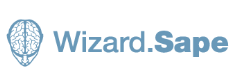 Статистика Wizard.Sape. 6 мес. с Минусинском
Казань
В зависимости от ссылочной политики
В зависимости от времени продвижения
В зависимости от использования дополнительных инструментов
В зависимости от уровня оптимизации
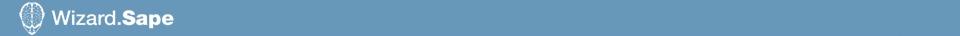 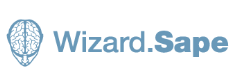 Статистика Wizard.Sape. 6 мес. с Минусинском
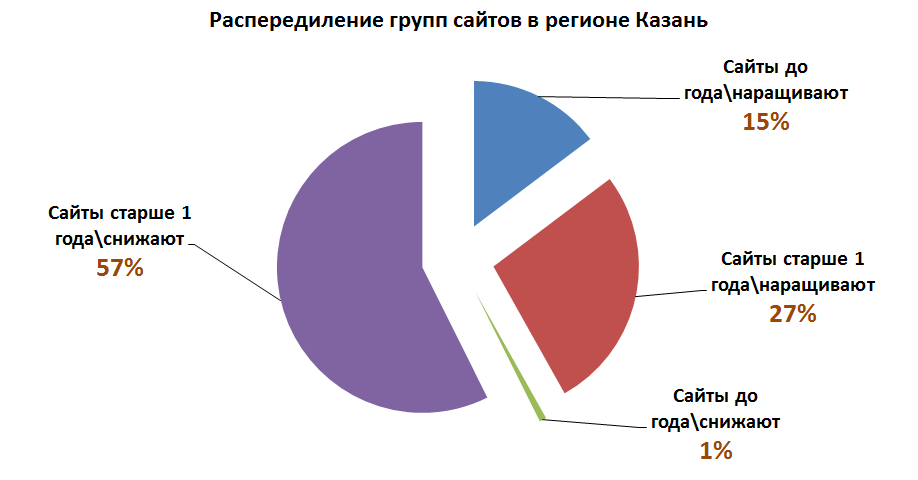 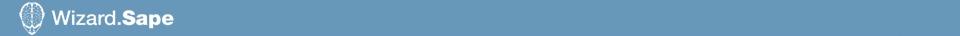 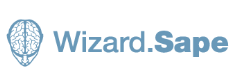 Статистика Wizard.Sape. 6 мес. с Минусинском
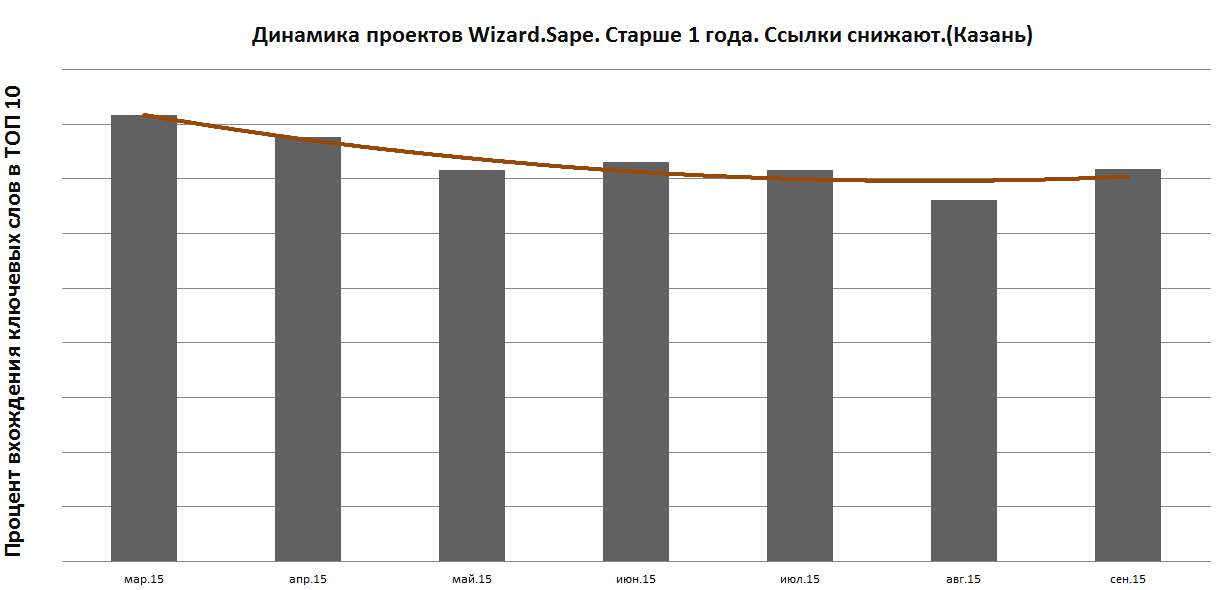 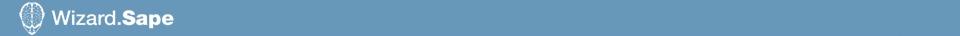 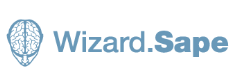 Статистика Wizard.Sape. 6 мес. с Минусинском
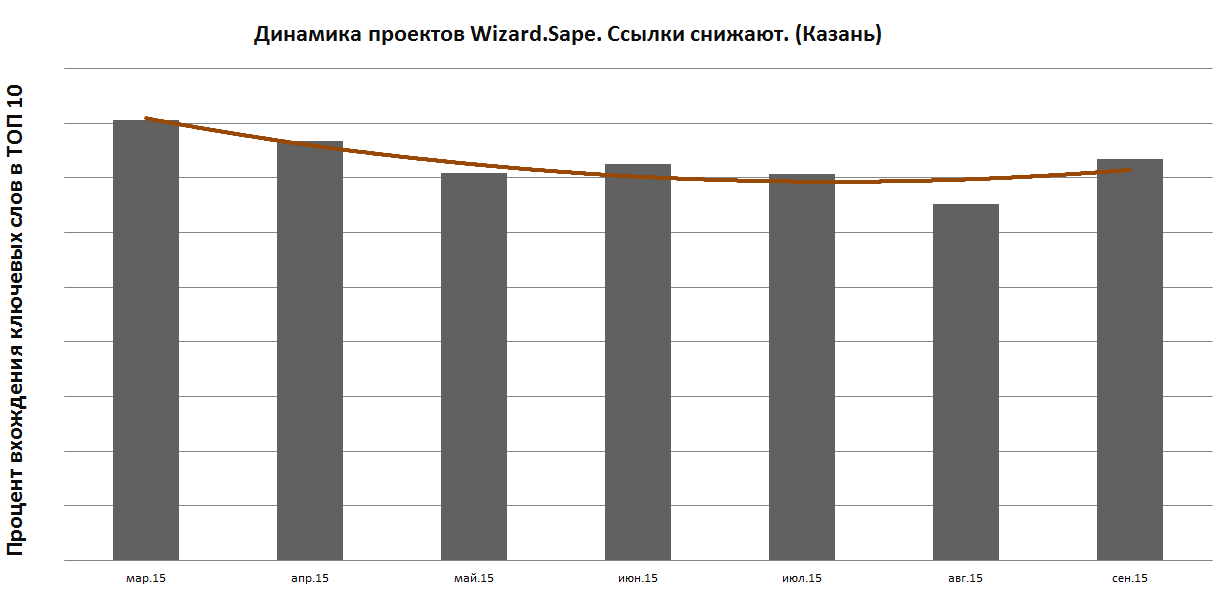 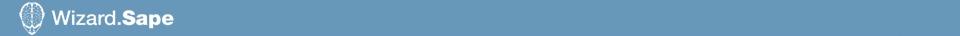 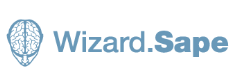 Статистика Wizard.Sape. 6 мес. с Минусинском
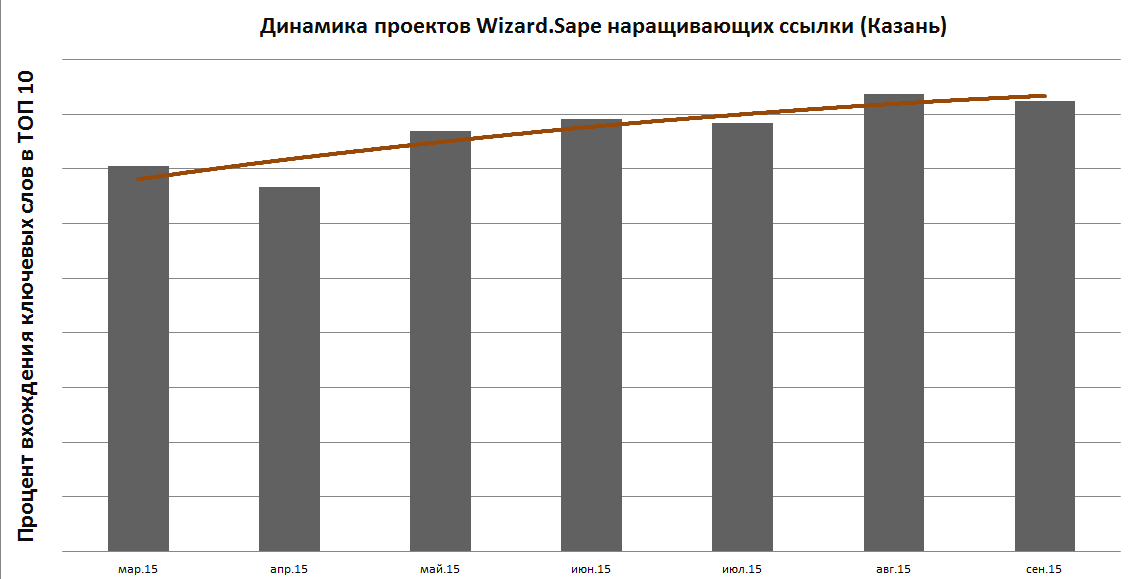 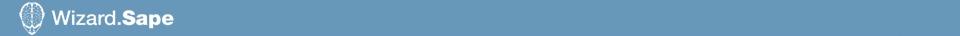 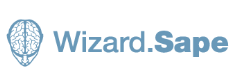 Статистика Wizard.Sape. 6 мес. с Минусинском
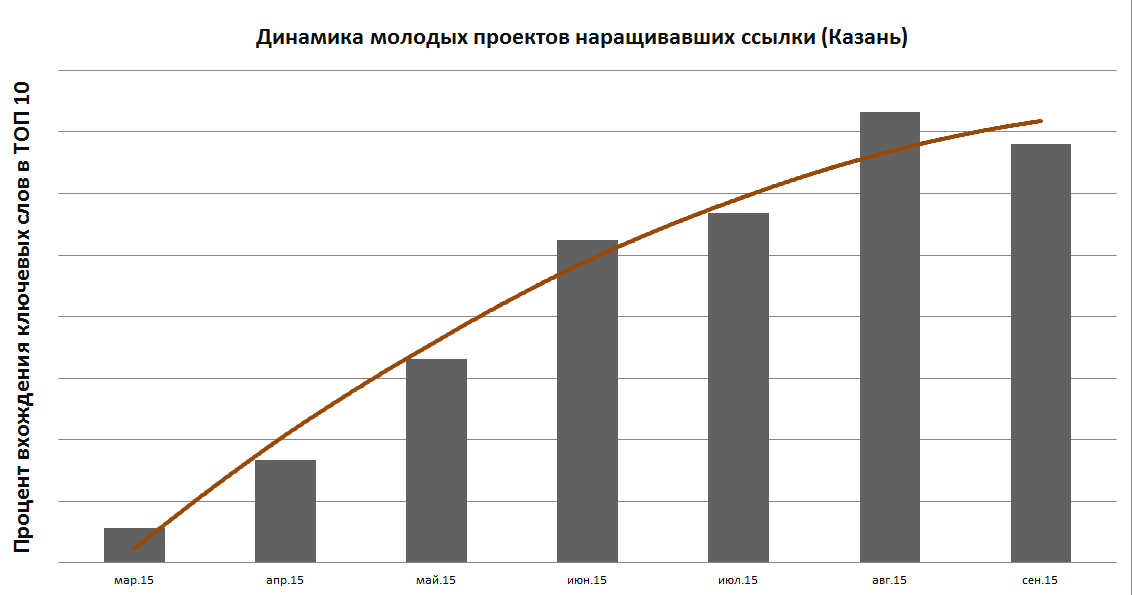 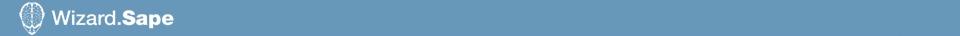 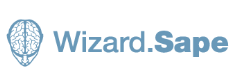 Статистика Wizard.Sape. 6 мес. с Минусинском
Когда снимали ссылки?
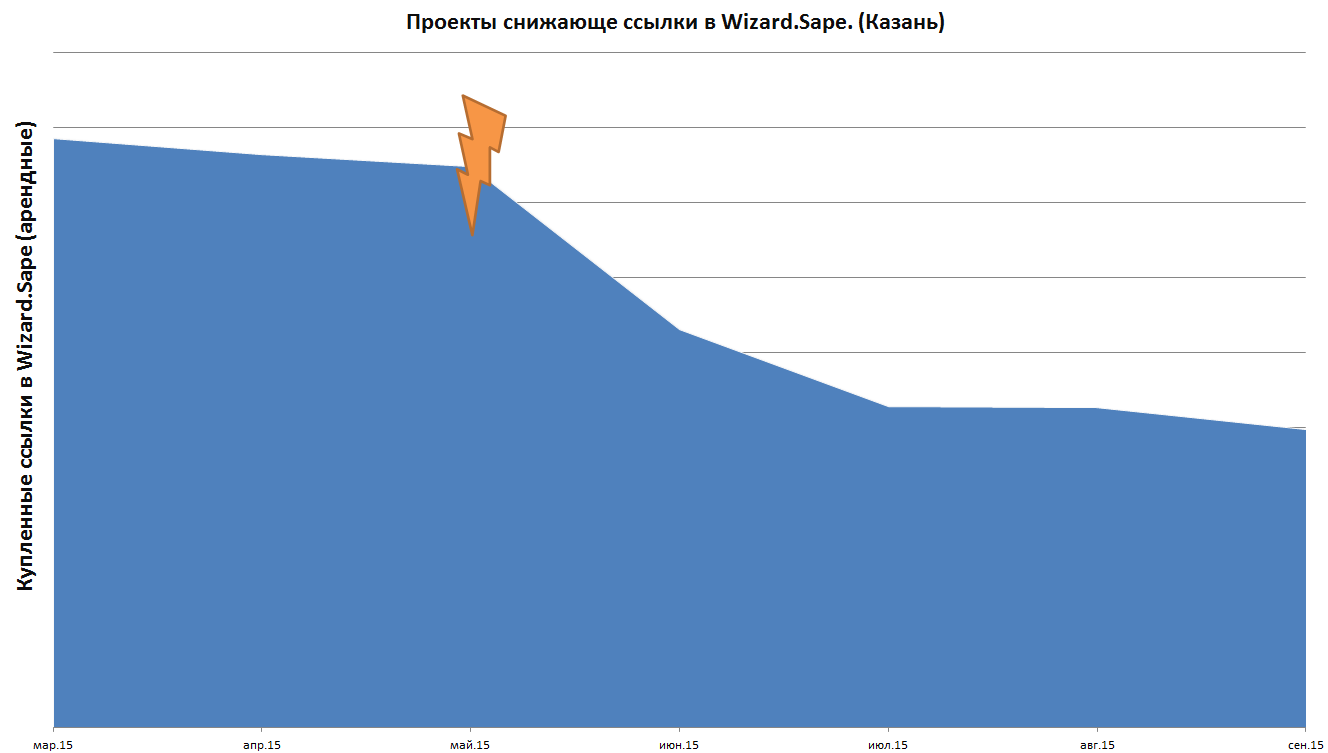 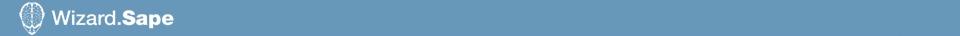 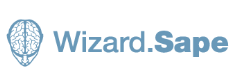 Статистика Wizard.Sape. 6 мес. с Минусинском
Эффективные показы
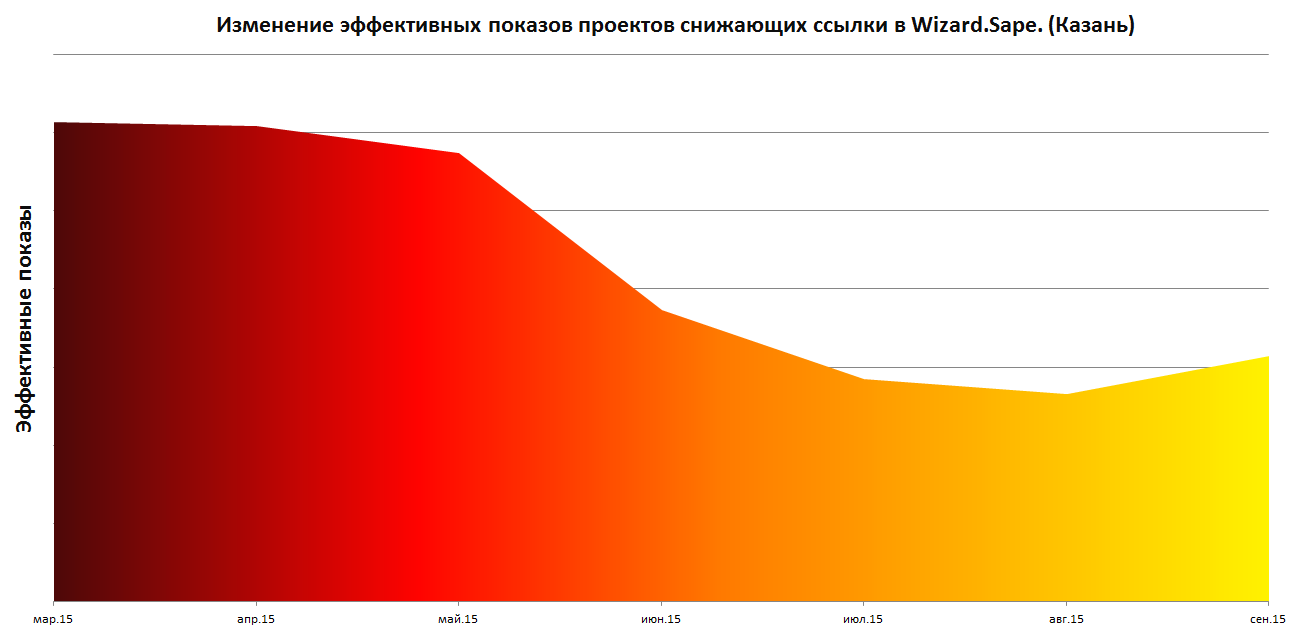 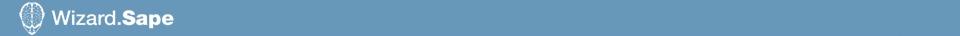 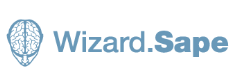 Статистика Wizard.Sape. 6 мес. с Минусинском
А как в других регионах?
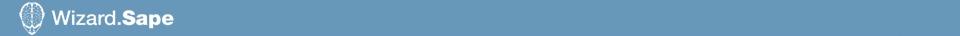 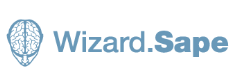 Статистика Wizard.Sape. 6 мес. с Минусинском
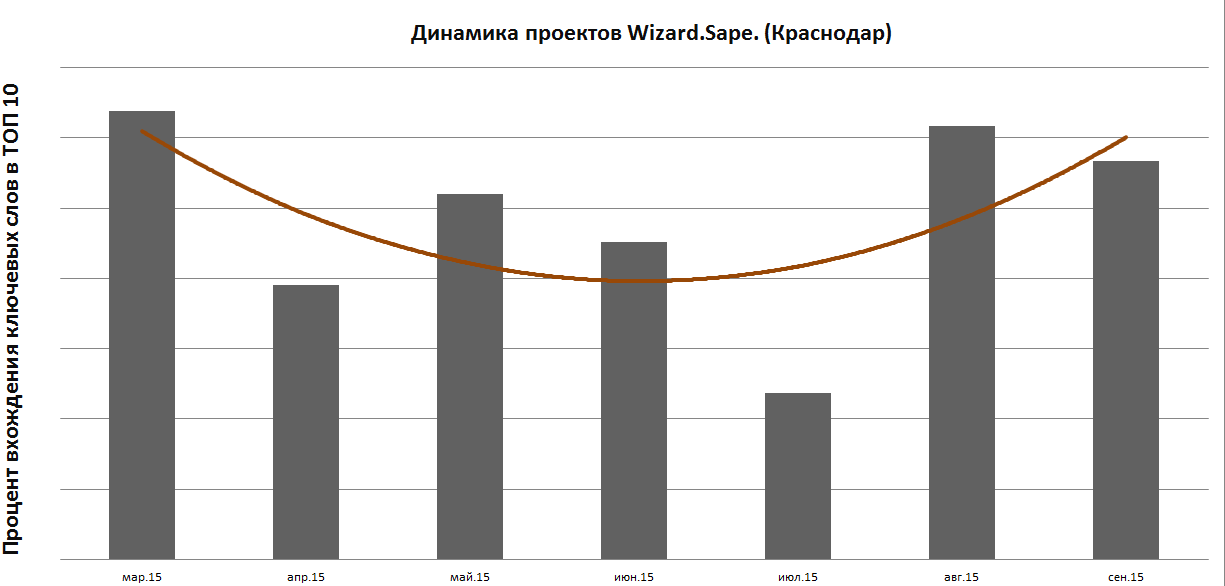 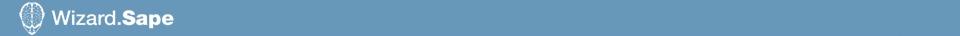 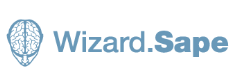 Статистика Wizard.Sape. 6 мес. с Минусинском
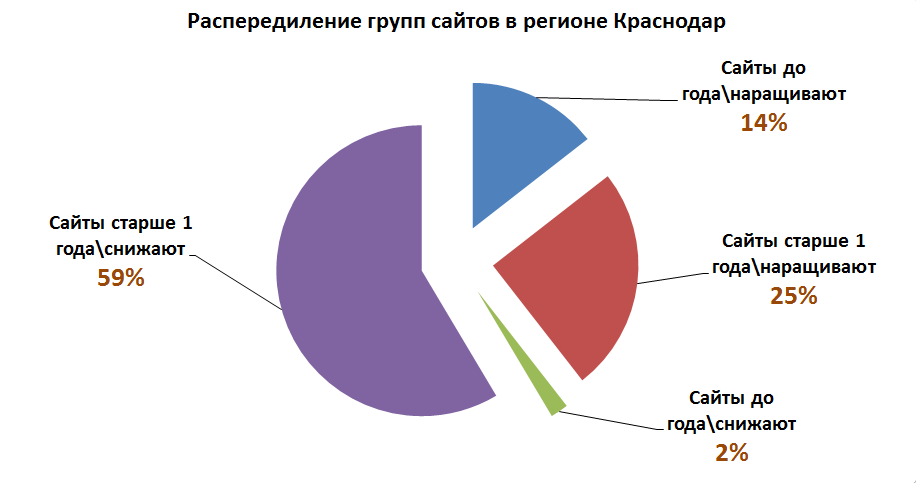 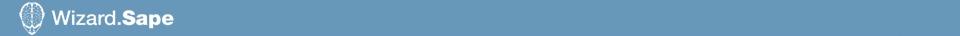 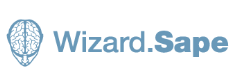 Статистика Wizard.Sape. 6 мес. с Минусинском
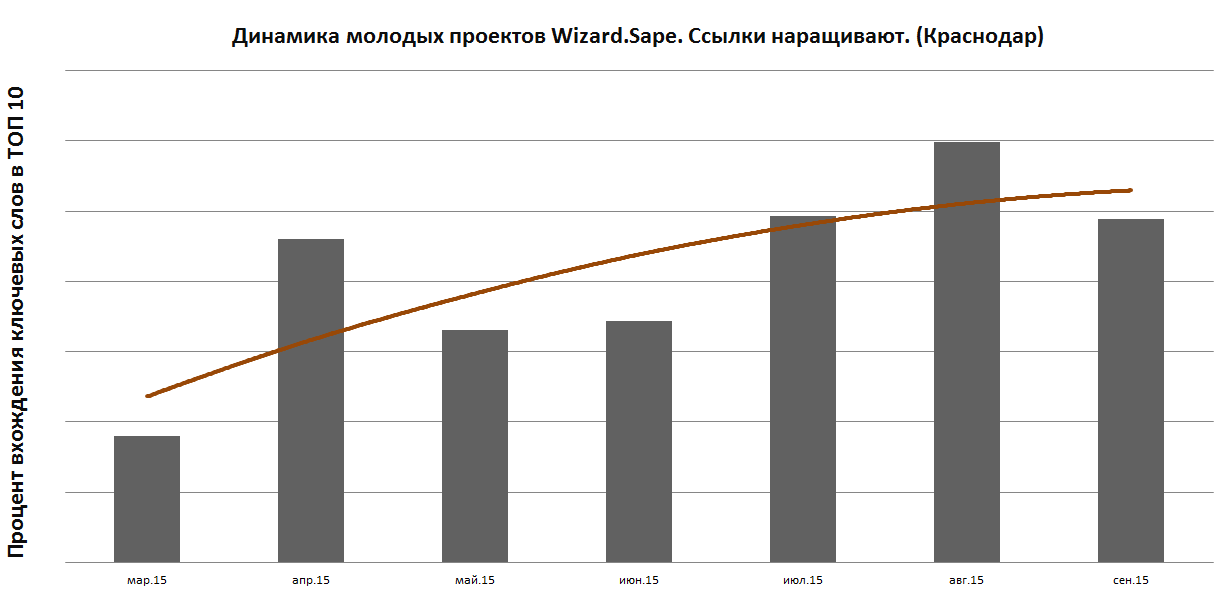 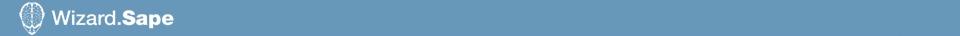 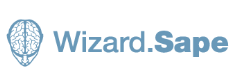 Статистика Wizard.Sape. 6 мес. с Минусинском
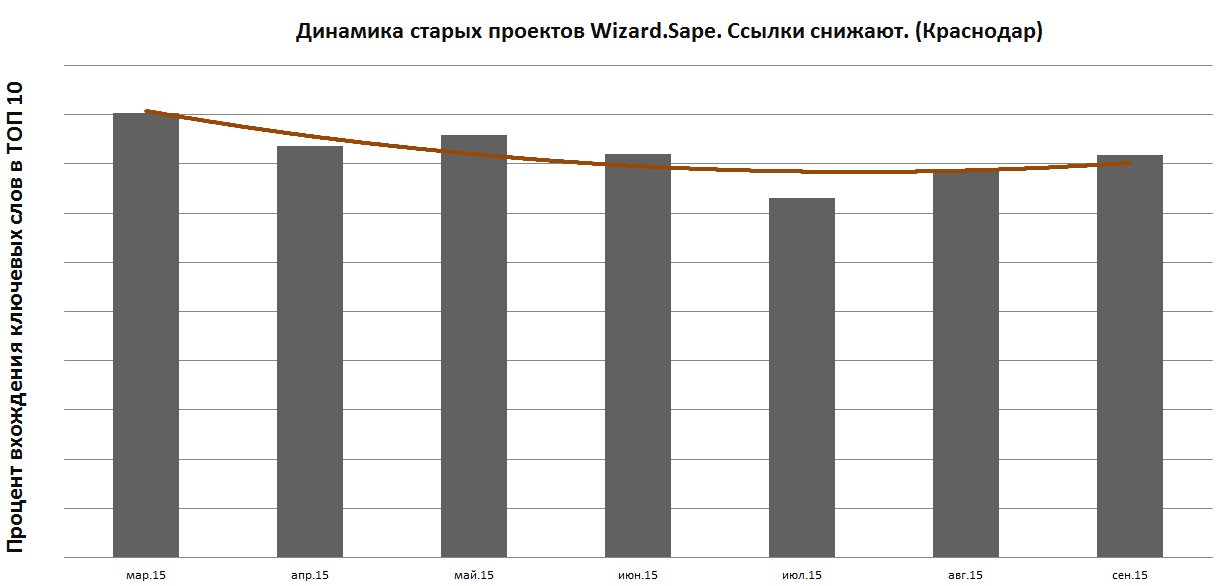 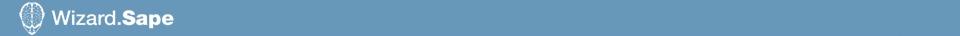 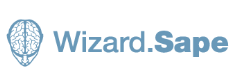 Статистика Wizard.Sape. 6 мес. с Минусинском
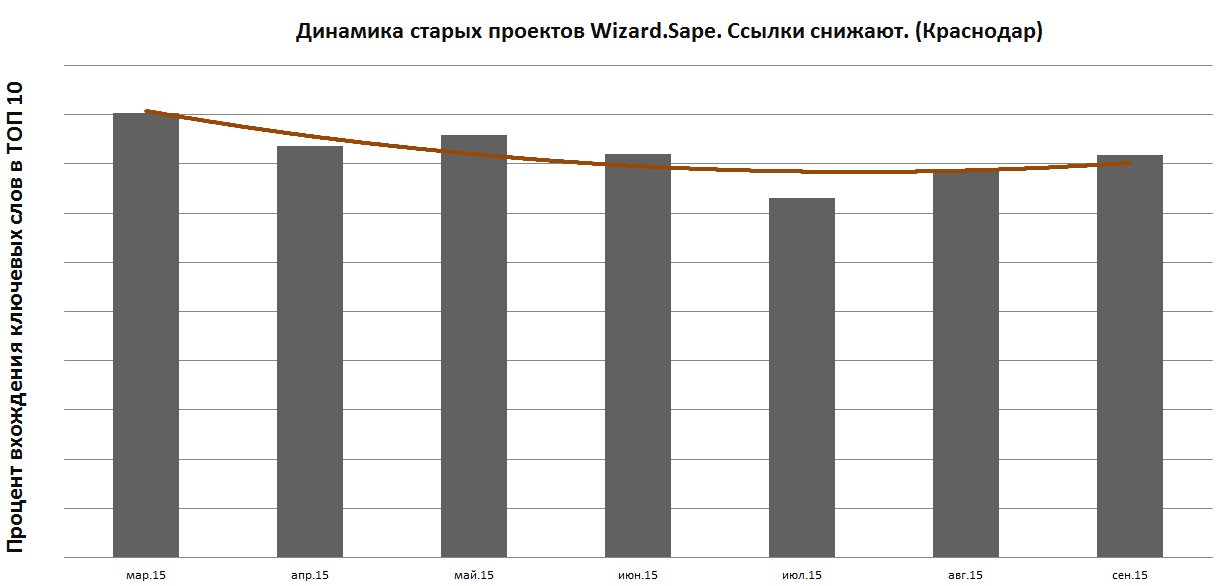 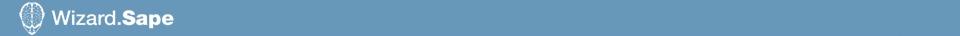 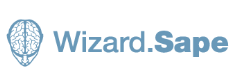 Статистика Wizard.Sape. 6 мес. с Минусинском
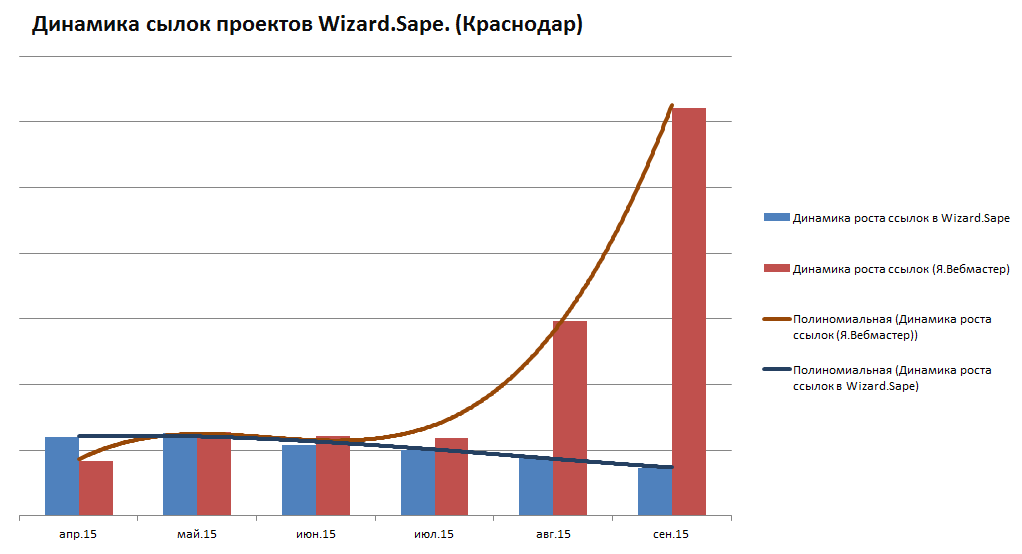 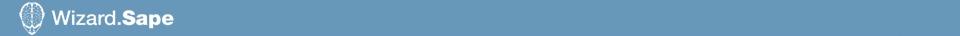 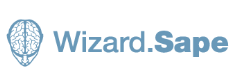 Статистика Wizard.Sape. 6 мес. с Минусинском
Резкий рост числа ссылок из каталогов и закладок.

Соотношение числа разных типов ссылок?
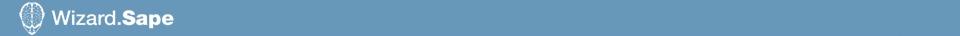 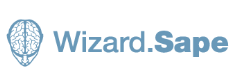 Статистика Wizard.Sape. 6 мес. с Минусинском
Вечные ссылки в Wizard.Sape
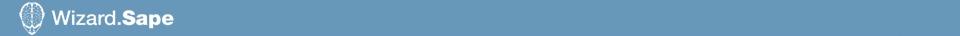 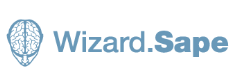 Статистика Wizard.Sape. 6 мес. с Минусинском
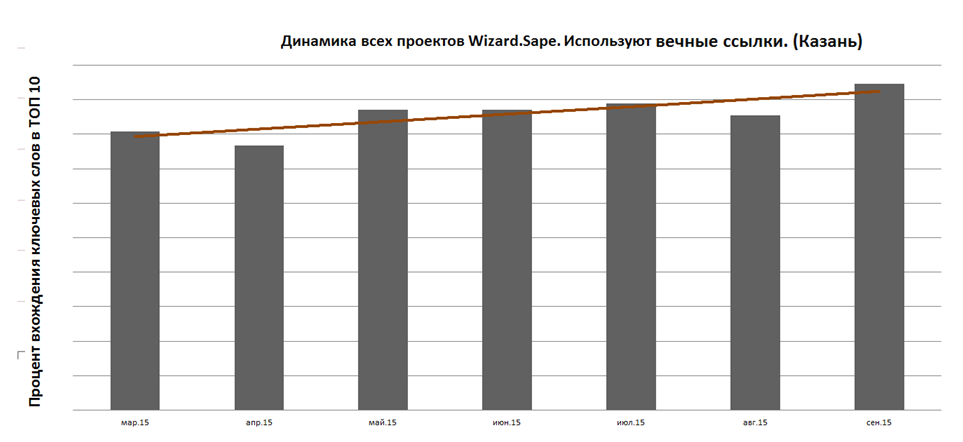 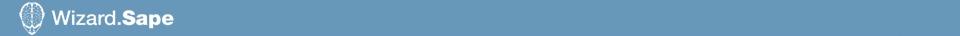 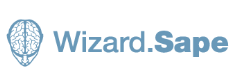 Статистика Wizard.Sape. 6 мес. с Минусинском
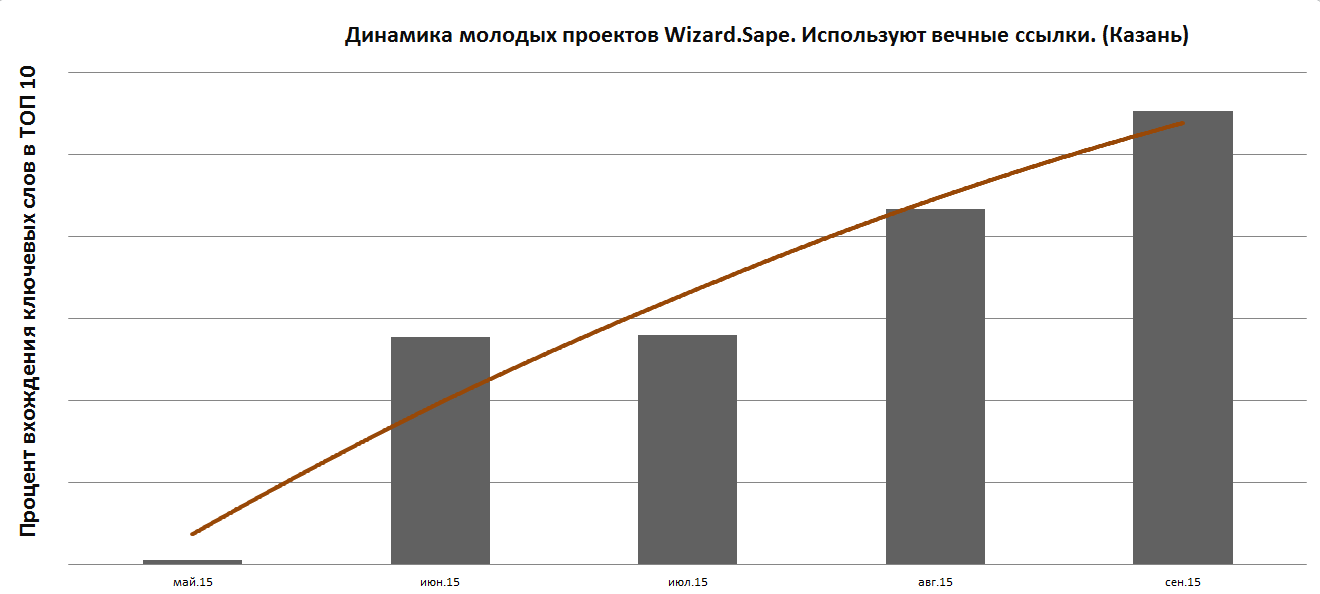 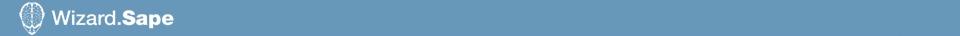 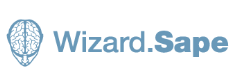 Статистика Wizard.Sape. 6 мес. с Минусинском
Сайты пытавшиеся заменить арендные ссылки на вечные ссылки
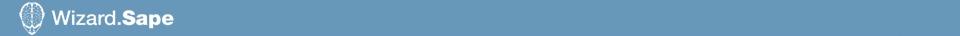 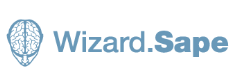 Статистика Wizard.Sape. 6 мес. с Минусинском
Сайты пытавшиеся заменить арендные ссылки на вечные ссылки.
Закупка на 73% ключевых слов
Компенсация 31% арендных ссылок
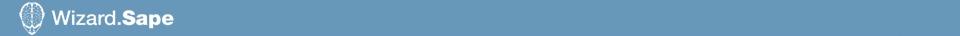 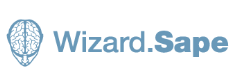 Статистика Wizard.Sape. 6 мес. с Минусинском
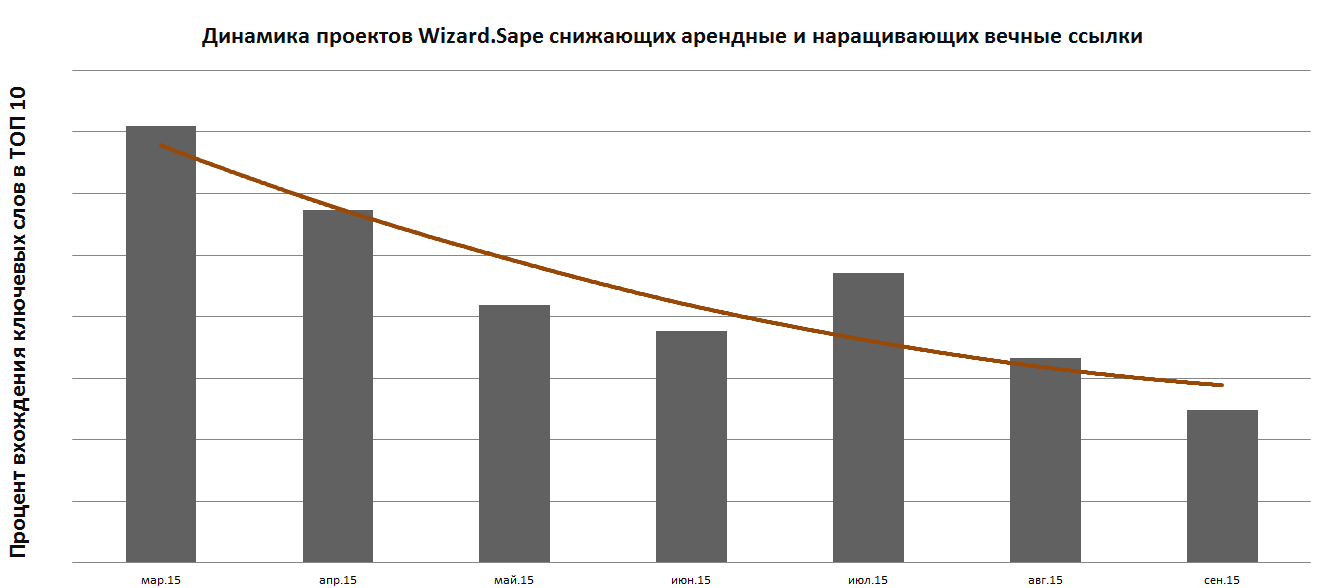 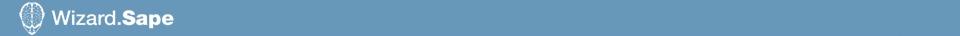 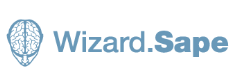 Статистика Wizard.Sape. 6 мес. с Минусинском
Влияние уровня оптимизации продвигаемых страниц
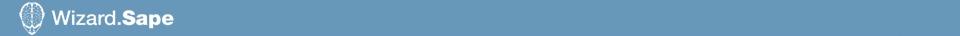 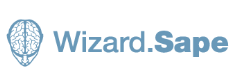 Статистика Wizard.Sape. 6 мес. с Минусинском
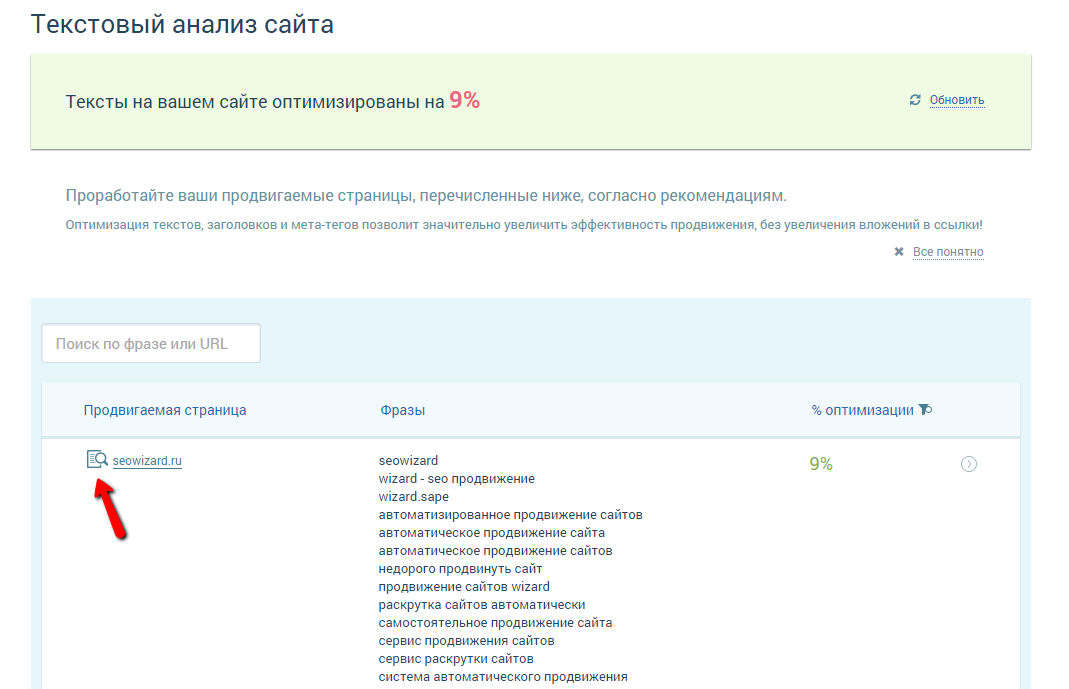 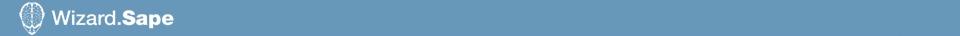 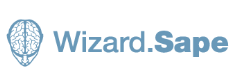 Текстовая оптимизация
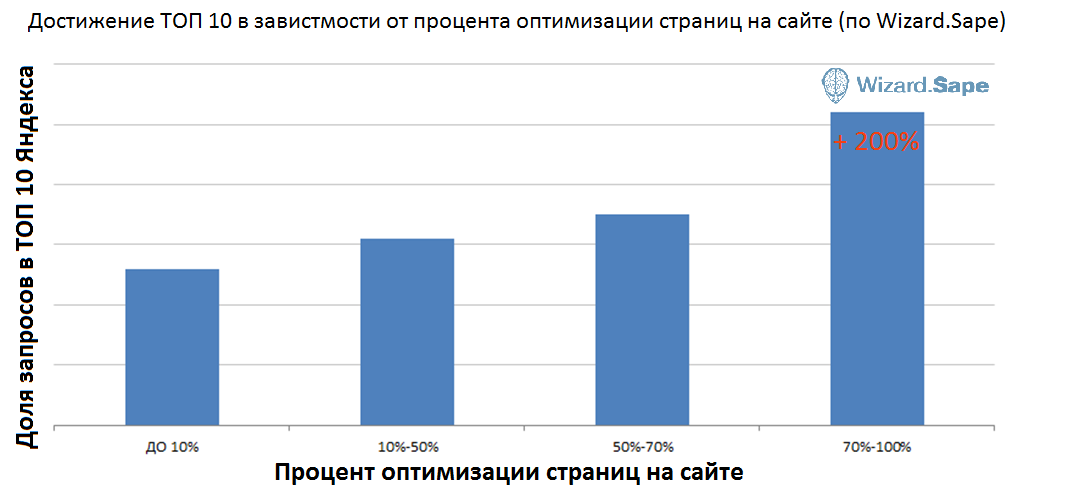 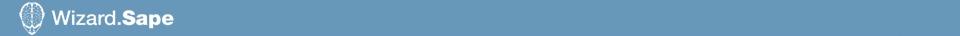 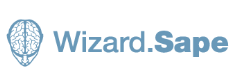 Текстовая оптимизация
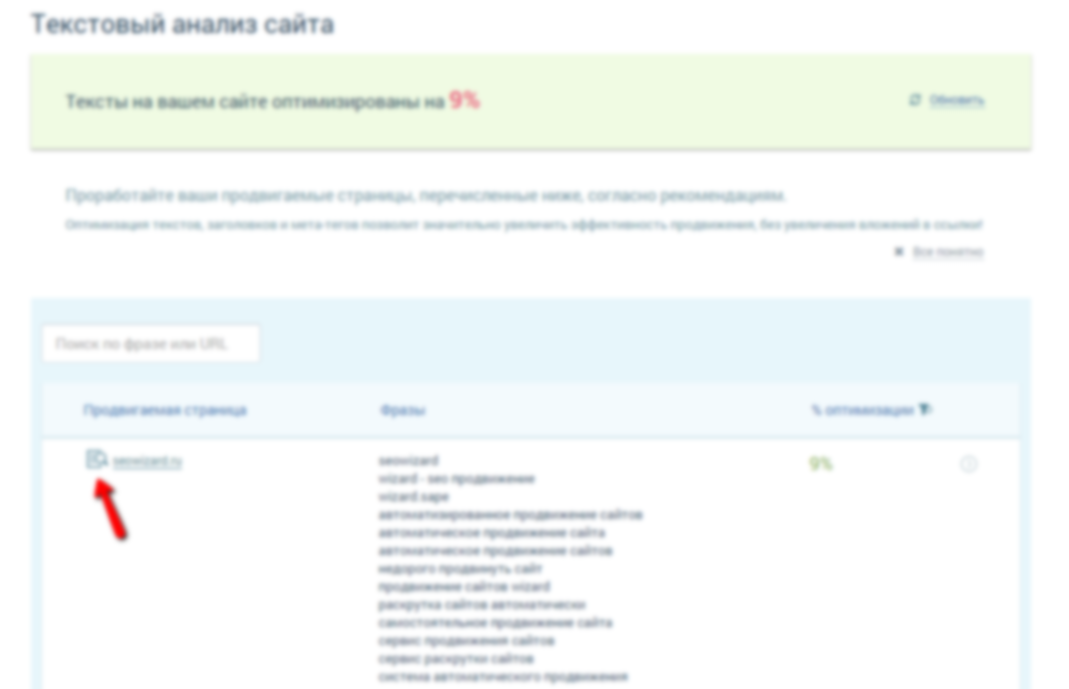 Текстовый анализ в Wizard.Sape – БЕСПЛАТНО!
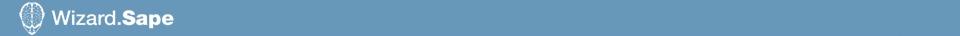 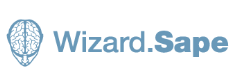 Контекст или SEO
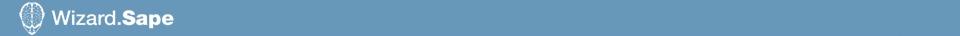 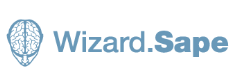 Контекст или SEO
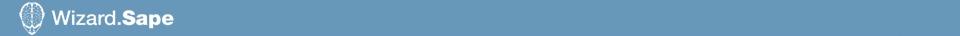 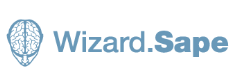 Попробовать Wizard.Sape
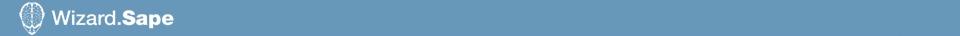 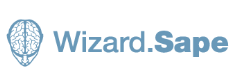 Попробовать Wizard.Sape
БЕСПЛАТНО*
*Предложение - только для новых доменов
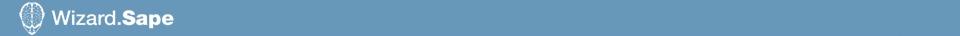 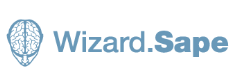 Попробовать Wizard.Sape
seoconference2015
www.seowizard.ru/promocodes
Активировать до 01.10.2015
Срок работы – 60 дней
*Предложение - только для новых доменов
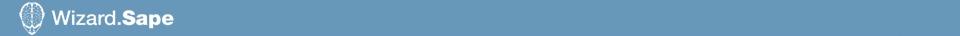 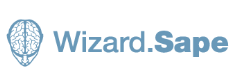 Попробовать Wizard.Sape
seoconference2015
www.seowizard.ru/promocodes
Активировать до 01.10.2015
Срок работы – 60 дней
После оптимизации текстов        +1 бесплатный месяц!
*Предложение - только для новых доменов
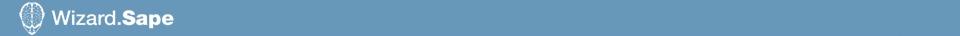 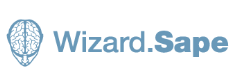 Вместо заключения
Не спешите удалять все ссылки

Используйте разные источники ссылок

Увеличьте процент безанкорных ссылок

Оптимизируйте продвигаемые страницы

Подключайте рекламный трафик
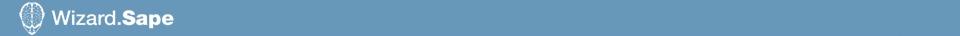 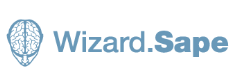 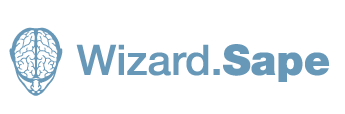 Вопросы?
vk.com/seowizardBlog.sape.ruus@sape.ru
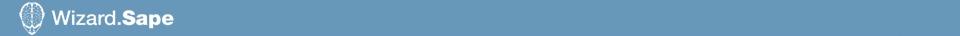